Türkistan ve Mâverâünnehir Bölgesi
Neler öğreneceğiz?
İslam medeniyetinin, dünyanın farklı bölgelerindeki etkilerini fark eder.
Türkistan nereye denir?
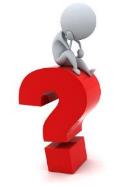 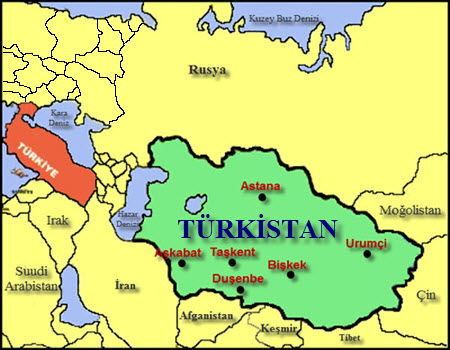 Türk yurdu anlamına gelen Türkistan, Batı ve Doğu Türkistan olarak ikiye ayrılır. Batı Türkistan, günümüzdeki Türkmenistan, Özbekistan, Kırgızistan ve Kazakistan’dan oluşur.
Doğu Türkistan ise çoğunluğunu günümüzde Uygur ve Kazak Türkleri ile diğer Türk nüfusunun oluşturduğu Çin Halk Cumhuriyeti egemenliğindeki/işgalindeki bölgedir. Güney Türkistan denilince de Afganistan akla gelir.
https://www.youtube.com/watch?v=AZ6zO2pQqEU
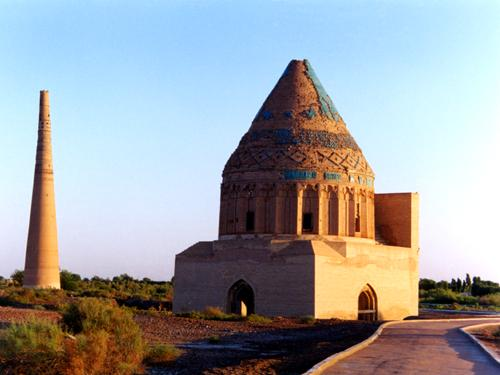 Bugün Batı Türkistan sınırları içinde olan Mâverâünnehir ve Harezm olarak adlandırılan bölgeler de Orta Çağ’da geniş bir coğrafyayı kapsayan Türkistan sınırları içerisindedir.
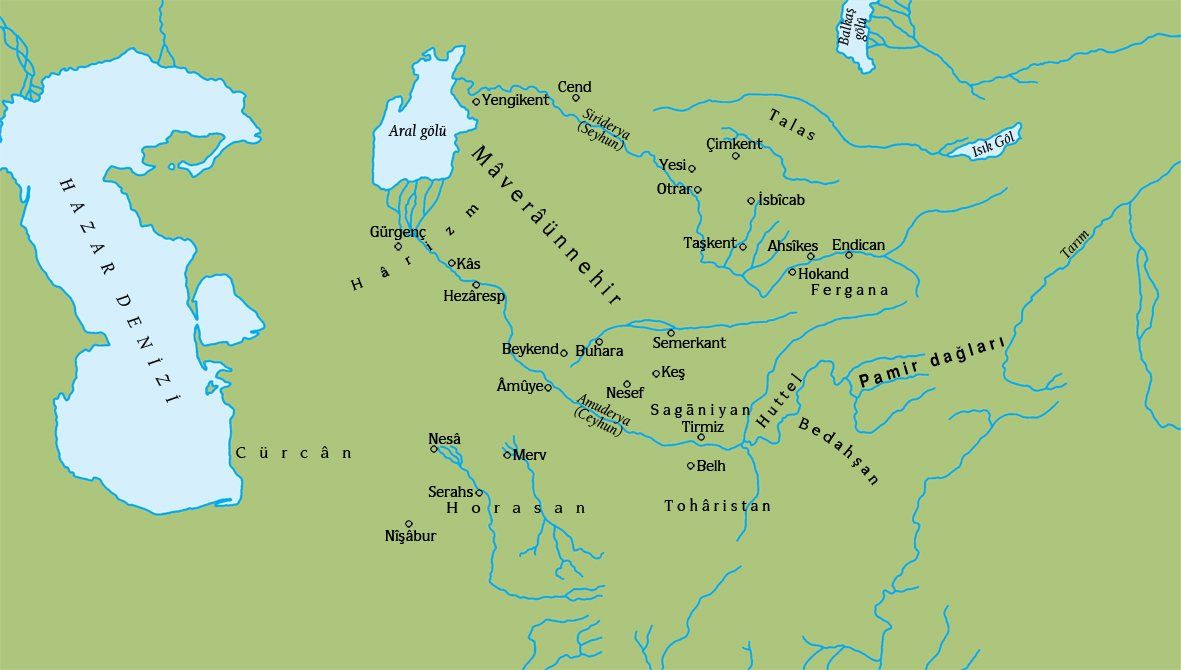 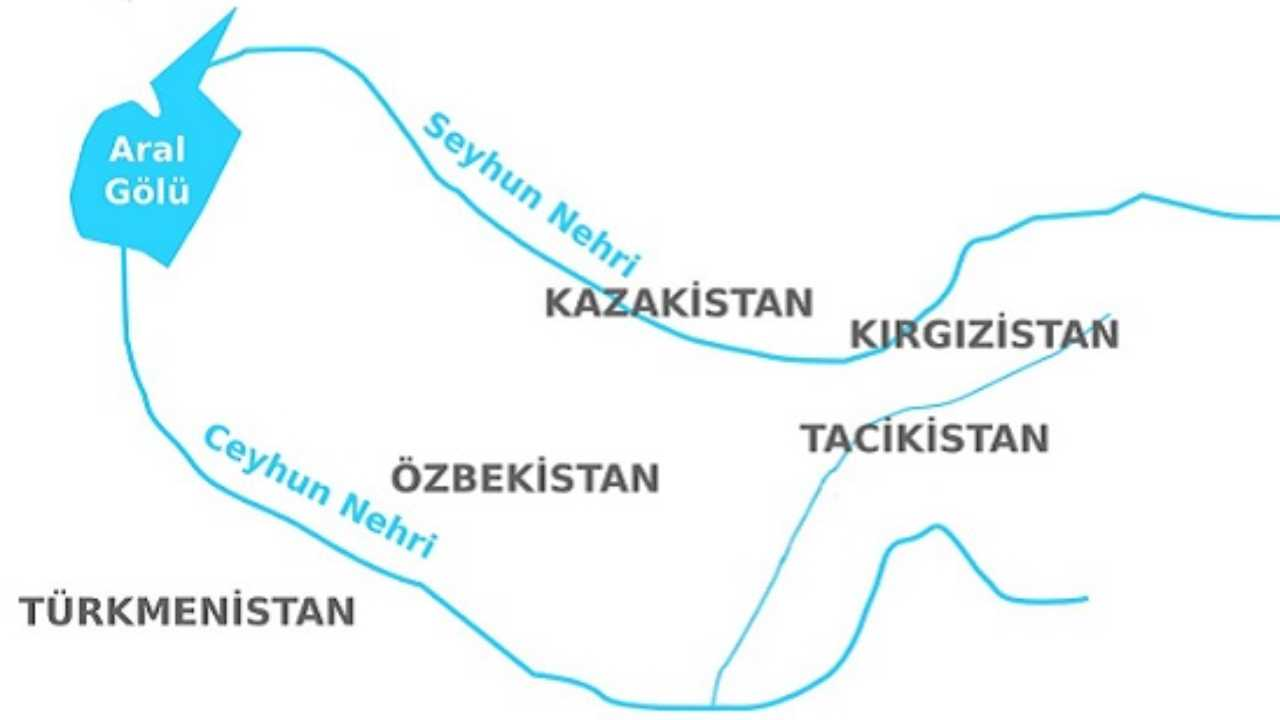 Arapçada önceleri Ceyhun (Amu Derya) Nehri’ne nispetle «nehrin öte tarafında bulunan» bölge anlamına gelen Mâverâünnehir, sonraları daha çok Ceyhun ile Seyhun nehirleri arasında kalan coğrafi bölgeyi ifade etmek için kullanılmıştır.
Orta Çağ’da Mâverâünnehir’in kuzeyinde Ceyhun ve Seyhun nehirlerinin Aral Gölü’ne döküldüğü yer ise Harezm bölgesi olarak adlandırılmaktaydı.
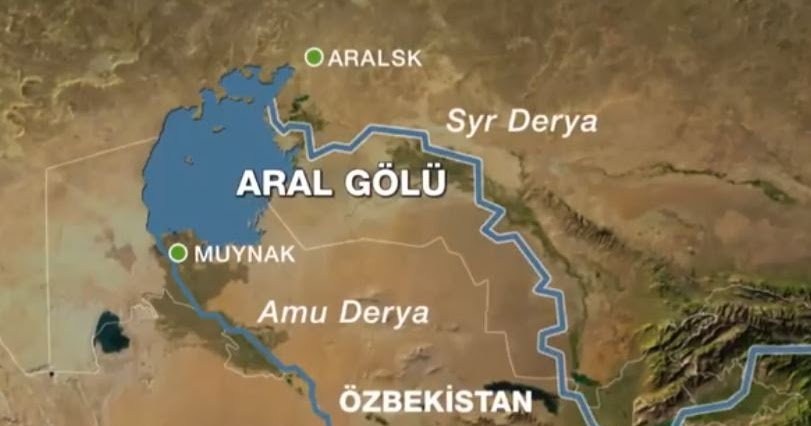 https://www.youtube.com/watch?v=Mm1dEwCHBkg
Türkistan’da pek çok devlet kurulmuştur. İlk kurulan Müslüman Türk devleti Karahanlılardır. Onları Gazneliler, Selçuklular, Gurlular ve Harezmşahlar izlemiştir.
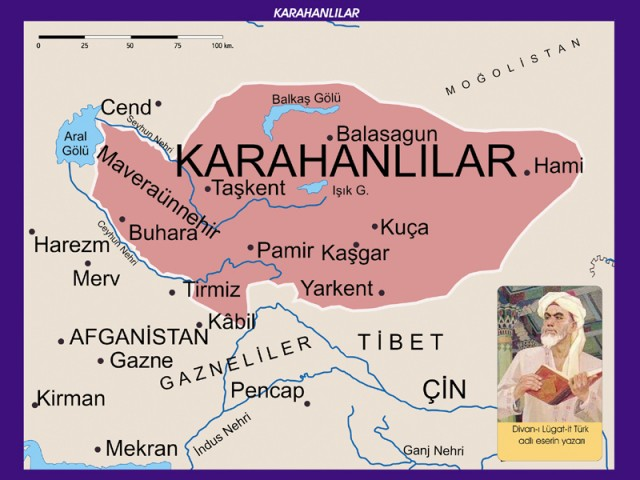 Türkistan, Hz. Ömer (r.a.) ve Hz. Osman (r.a.) dönemlerinde İslam ile tanışmıştır. İslam ordularının Türkistan’da özellikle de Mâverâünnehir’de kalıcı başarılar kazanması Kuteybe b. Müslim’in Horasan valisi tayin edilmesiyle başlamıştır.
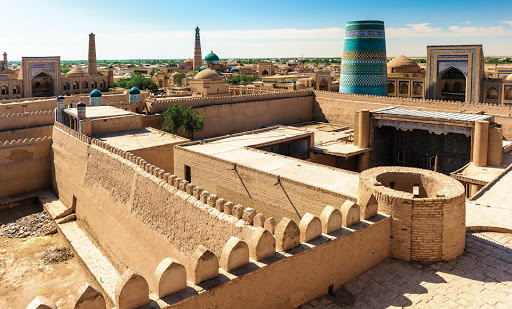 Kuteybe b. Müslim zamanında Beykent, Timuşkent, Kerminiyye, Buhara, Semerkant, Taşkent, Kiş ve Nesef gibi şehirler alınmış daha sonra bölgenin büyük bir kısmı fethedilmiştir.
Samaniler Devri (819-1005)
Bu dönemde başta Buhara ve Semerkant olmak üzere, bölgede önemli bilimsel ve kültürel gelişmeler olmuştur.
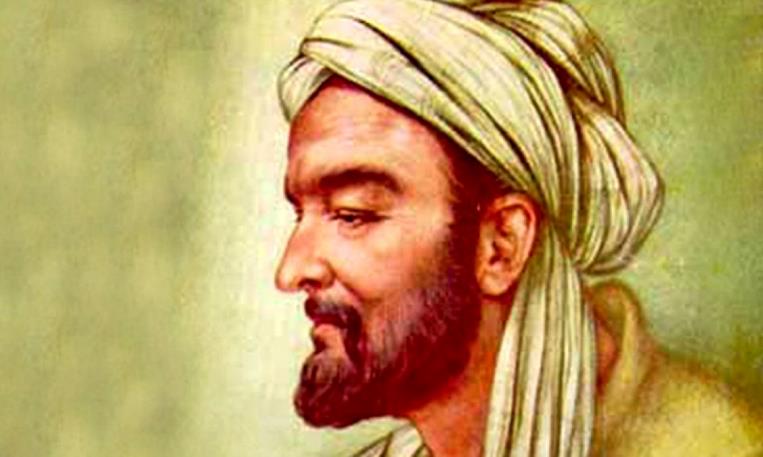 Farabi ve İbn Sina gibi pek çok âlim bu dönemde yetişmiştir.
Karahanlılar Devri (840-1212)
Bu dönemde ise bir yandan ilmî ve kültürel faaliyetler sürerken diğer yandan da yerleşik şehir kültürü ile yarı göçebe Türk boyları arasında bir denge kurulmaya çalışılmıştır.
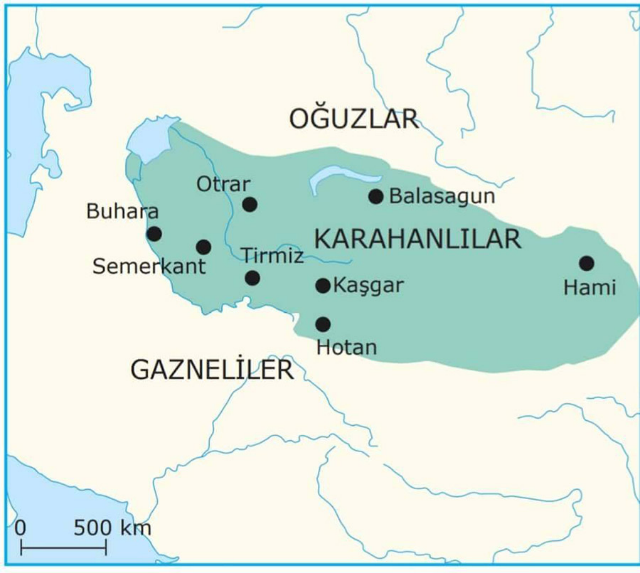 1220’de bölgeye giren Moğollar, bölgedeki şehirleri tahrip etmiş, halkını da katletmişlerdir.
Timurlular Devri (1370-1507)
Bu dönemde Mâverâunnehir şehirleri ekonomik ve kültürel gelişiminin zirvesine ulaşmıştır. Bu dönemde pek çok mimari eserle süslenen Semerkant şehri İslam dünyasının en büyük ilim ve kültür merkezlerinden biri haline gelmiştir.
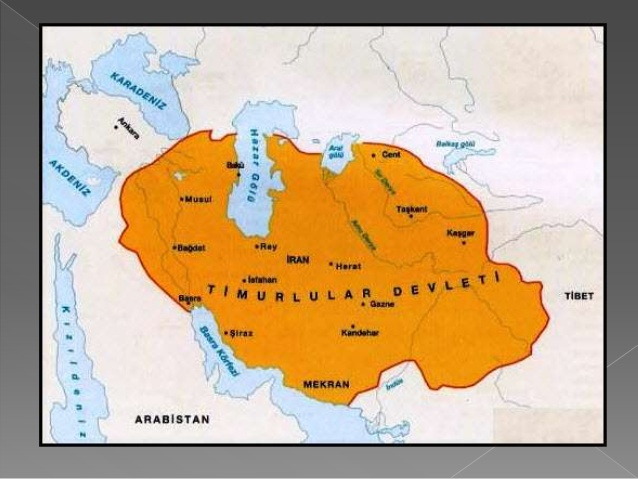 Mâverâünnehir’de İslam orduları ile buralara gelen Peygamber Efendimiz’in (s.a.v.) sahabeleri bölgenin Müslümanlaşmasında önemli rol oynamışlardır. Bununla birlikte bölgede pek çok cami, mescit ve medrese yapılmaya başlanmıştır.
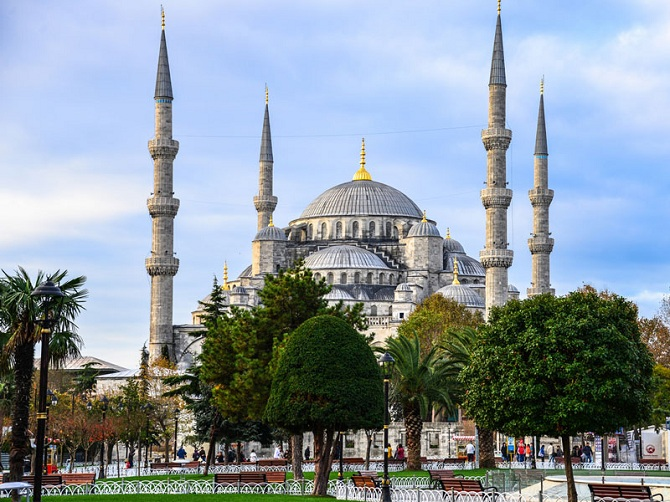 Bölgedeki medreselerde yetişen alimler İslam kültür ve medeniyetine katkıda bulunmuşlardır. Özellikle Ahmet Yesevi ve Bahaeddin Nakşibend gibi sufilerin bölgenin Müslümanlaşmasında büyük rolü ve etkisi olmuştur.
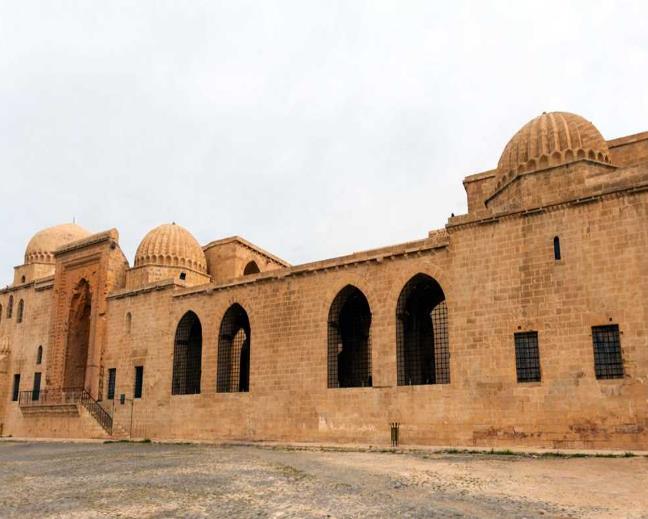 Türkistan’ın Mâverâünnehir bölgesinde özellikle Buhara, Semerkant ve Yesi ilim ve kültür merkezi olmasıyla önemlidir. Buhara şehri bütün ihtişamıyla günümüzde de İslam medeniyetinin izlerini cami, medrese, saray ve kaleleriyle taşımaktadır.
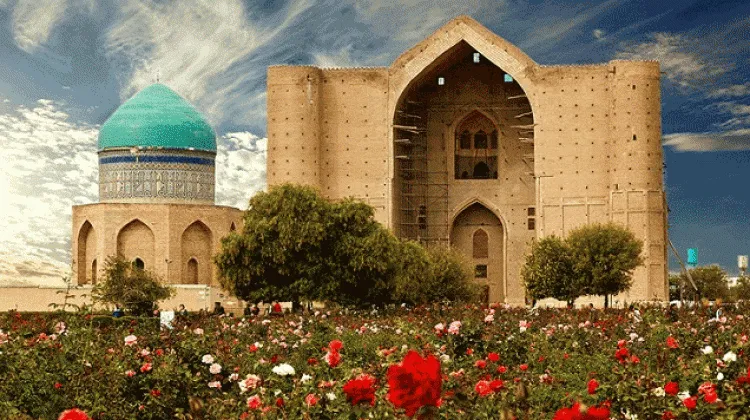 https://www.youtube.com/watch?v=OTcH-daiHzk
Şehirdeki;
Mir Arap Medresesi,
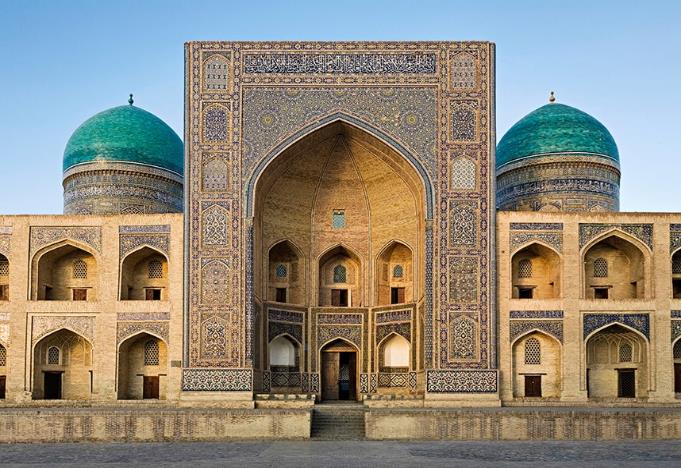 Buhara Kalesi,
Şah-ı Nakşibendi’nin Dergah ve Türbesi
şehrin en önemli mimari eserleridir.
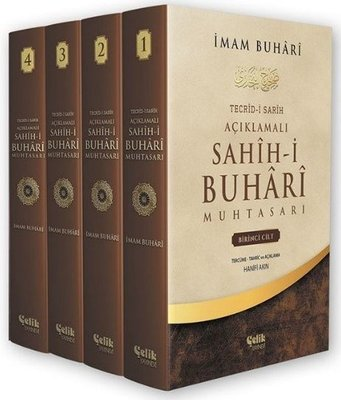 Ünlü hadis alimi İmam Buhari buralıdır.
Meşhur âlim Fahruddin Razi burada bulunmuştur.
İbn Sina Buhara’nın bir köyünde dünyaya gelmiştir.
Ünlü mutasavvıf Ahmet Yesevi burada eğitim görmüştür.
https://www.youtube.com/watch?v=wkfWjaBRWUU
İslam’dan önce Budist bir şehir olan Semerkant da İslam ile birlikte tam bir Müslüman şehri hüviyetini kazanmıştır. Taftazâni, Seyyid Şerif Cürcâni ve Ali Kuşçu gibi pek çok âlim burada yetişmiştir.
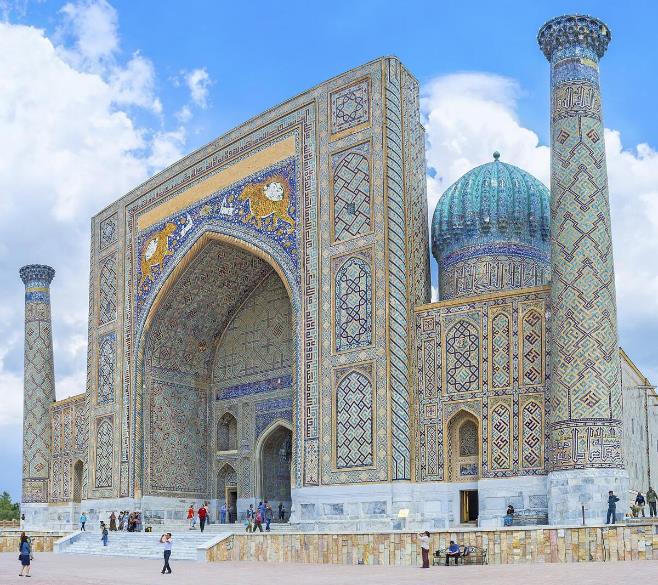 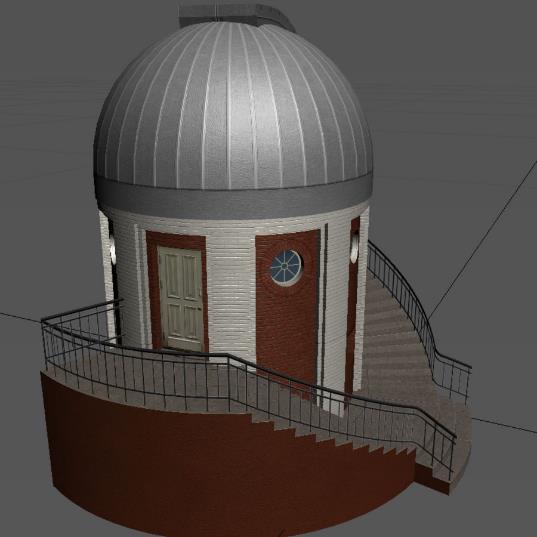 Uluğ Bey tarafından kurulan rasathane ile döneminde uzay bilimlerinde öncü şehirlerden biri olmuştur. İmam Buhari ve İmam Maturidi’nin mezarları da bu şehirdedir.
Türkistan’ın önemli şehirlerinden biri olan Yesi ise «Pir-i Türkistan» olarak adlandırılan Hoca Ahmet Yesevi’nin kurduğu ilk Türk tarikatı olarak bilinen Yeseviliğin kurulup yayıldığı şehirdir. Timur tarafından inşa ettirilen Yesevinin türbesi buradadır.
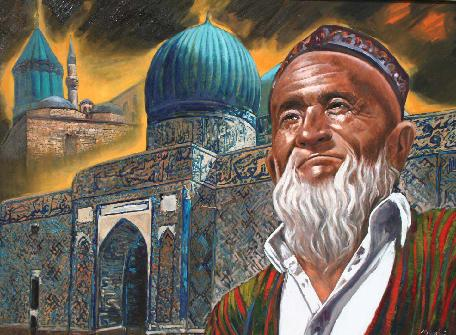 https://www.youtube.com/watch?v=mOI-lOg0PFw&t=125s
Türkistan’daki Harezm bölgesi de İslam medeniyetinin gelişmesinde çok önemli bir yere sahiptir. Buranın fethine 712 yılında Kuteybe b. Müslim kumandasındaki İslam orduları tarafından başlanmıştır.
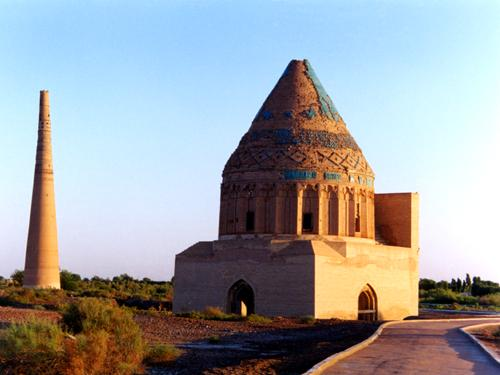 Burada Birûni, Ebu Sehl ve Abdülmelik es-Se’âlibi gibi büyük alimler yetişmiştir. Selçuklu veziri Nizamülmülk döneminde kurulan Nizamiye medreseleri eğitimin sistemli yürümesinde etkili olmuştur.
Selçukluların devamı niteliğinde olan Harezmşâhlar (1097-1231) Selçukluların siyasi mirasının yanı sıra bilimsel mirasını da devralarak bu gelişimi devam ettirmiştir.
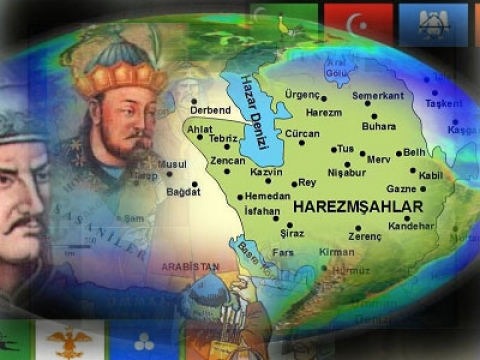 Moğol saldırıları, Doğu İslam dünyasının diğer yerlerinde olduğu gibi Harezm bölgesinde de büyük bir yıkıma sebep olmuştur. Pek çok alim hayatını kaybetmiş veya göç etmek zorunda kalmıştır. Bölge daha sonra eski parlak dönemine bir daha dönememiştir.
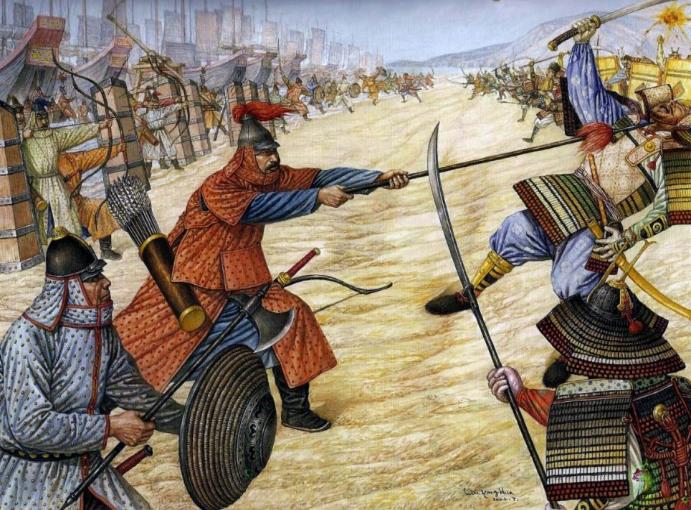 Doğu Türkistan’ın en önemli şehri ise ilk Türk-İslam devleti olan Karahanlılara başkentlik yapan Kaşgar’dır. Divan-ı Lugati’t-Türk’ü yazan Kaşgarlı Mahmut ve Kutadgu Bilig yazarı Yusuf Has Hacip Kaşgar’ın en önemli âlimlerindendir.
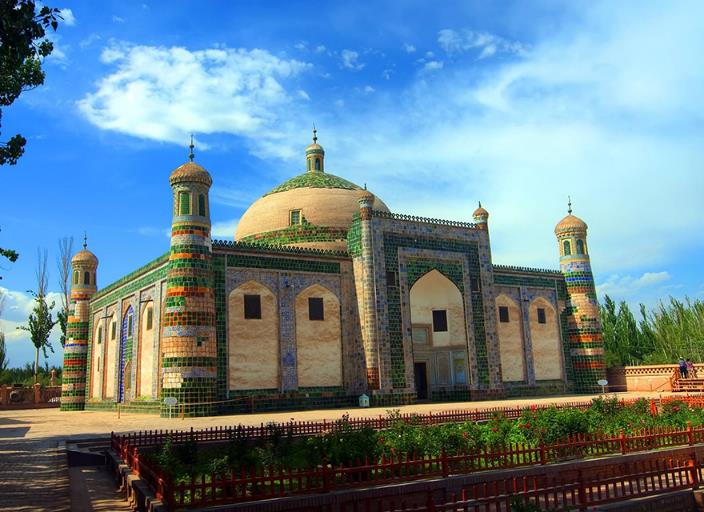 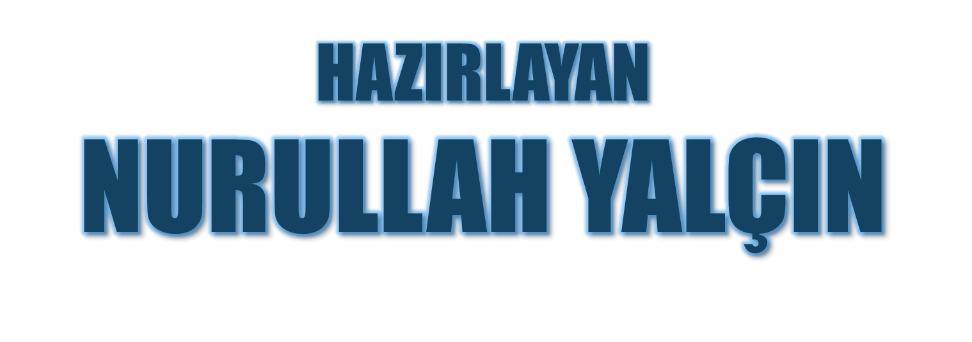 Tekirdağ/Çerkezköy
11.05.2021